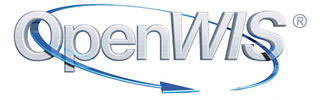 Future Requirements of WIS Centres
Mark Francis – Toulouse March 2017
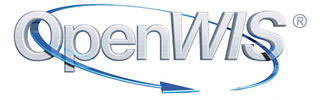 WIS  - Documents
WIS Manual	


WIS Guide 


WIS 2.0 Strategy 


Technical Specification
[Speaker Notes: Highlight the document set, which then leads into compliance and WIS 2.0 strategy]
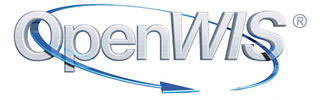 Current list of WIS Interface Technical Specifications
[Speaker Notes: Highlight the 15 Technical Specifications]
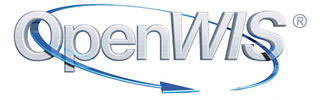 WIS 2.0 - Vision
WIS 2.0 will provide users with seamless access to diverse information from a wide range of sources and will enable weather, water and climate information to be related to socioeconomic and other application contexts. 

Through an open eco-system of tools, applications and services, WIS 2.0 will allow all information providers to manage, publish and share their data, products and services and will allow all users to develop value added services and new products.
[Speaker Notes: Vision]
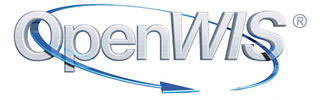 WIS 2.0
Technology Changes – 
Cloud computing infrastructure
Messaging
Search engines
Web services


Core Principle of the WIS 2.0 strategy is the recognition that advances in technology make it feasible for organizations to provide services and components that serve a global audience.
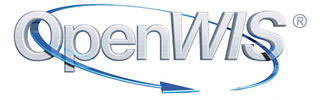 Recommendations
WIS technical specification defines how software such as OpenWis is compliant.  There should be regular reviews to ensure compliance is not compromised when a major release of OpenWIS is deployed.
OpenWIS consortium should start to consider WIS 2.0, for any future developments.
[Speaker Notes: The aim is to ensure OpenWIS are compliant and are aware of the WIS 2.0 strategy for future developments (5.x)]
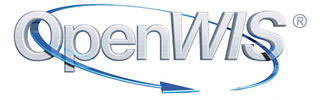 Thank you
[Speaker Notes: End.]